Industrial Relations
Dashboard for Disciplinary Case Management
Dashboard
Design Principles
Data Set
Walkthrough of Detail Functionality
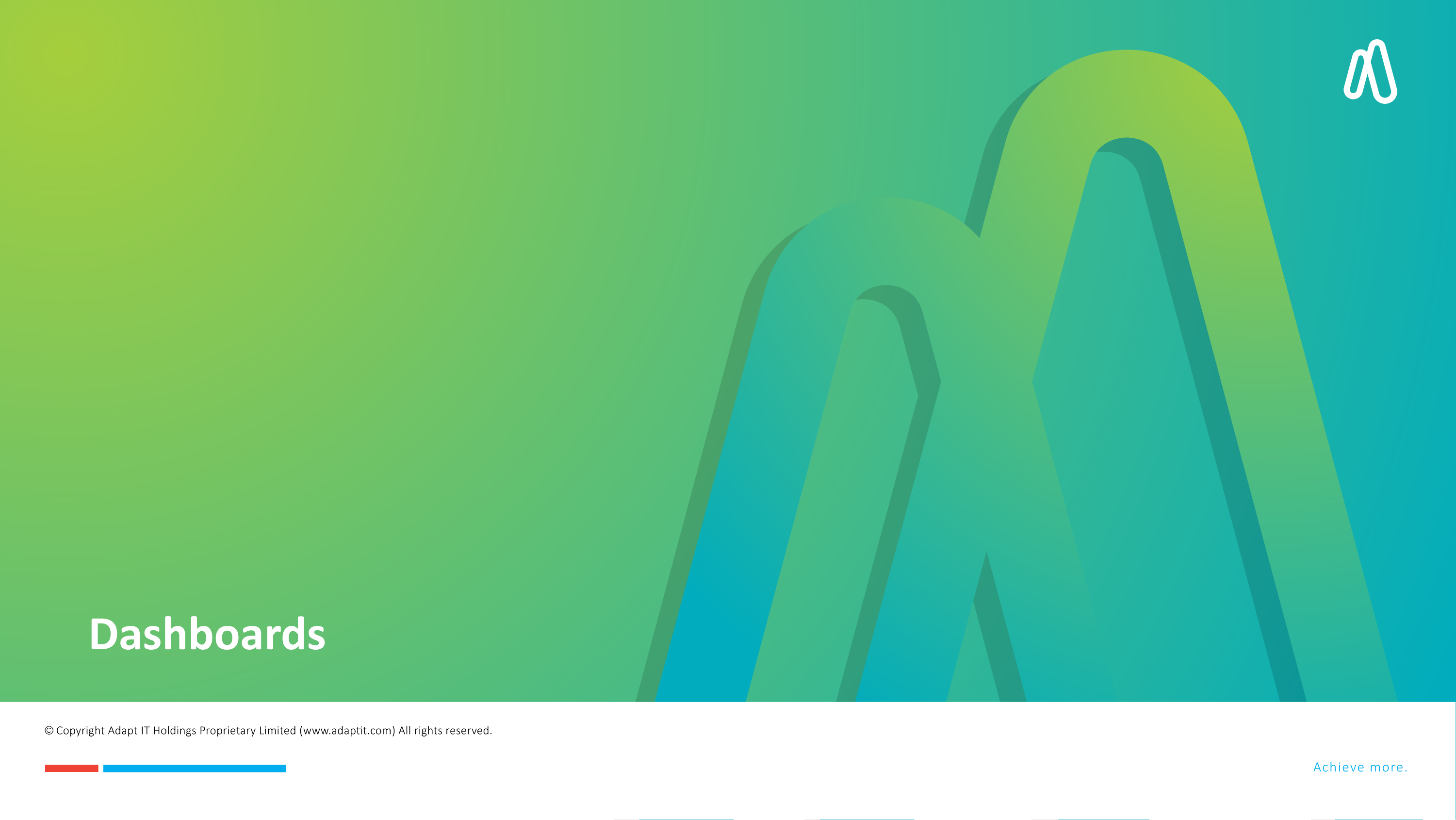 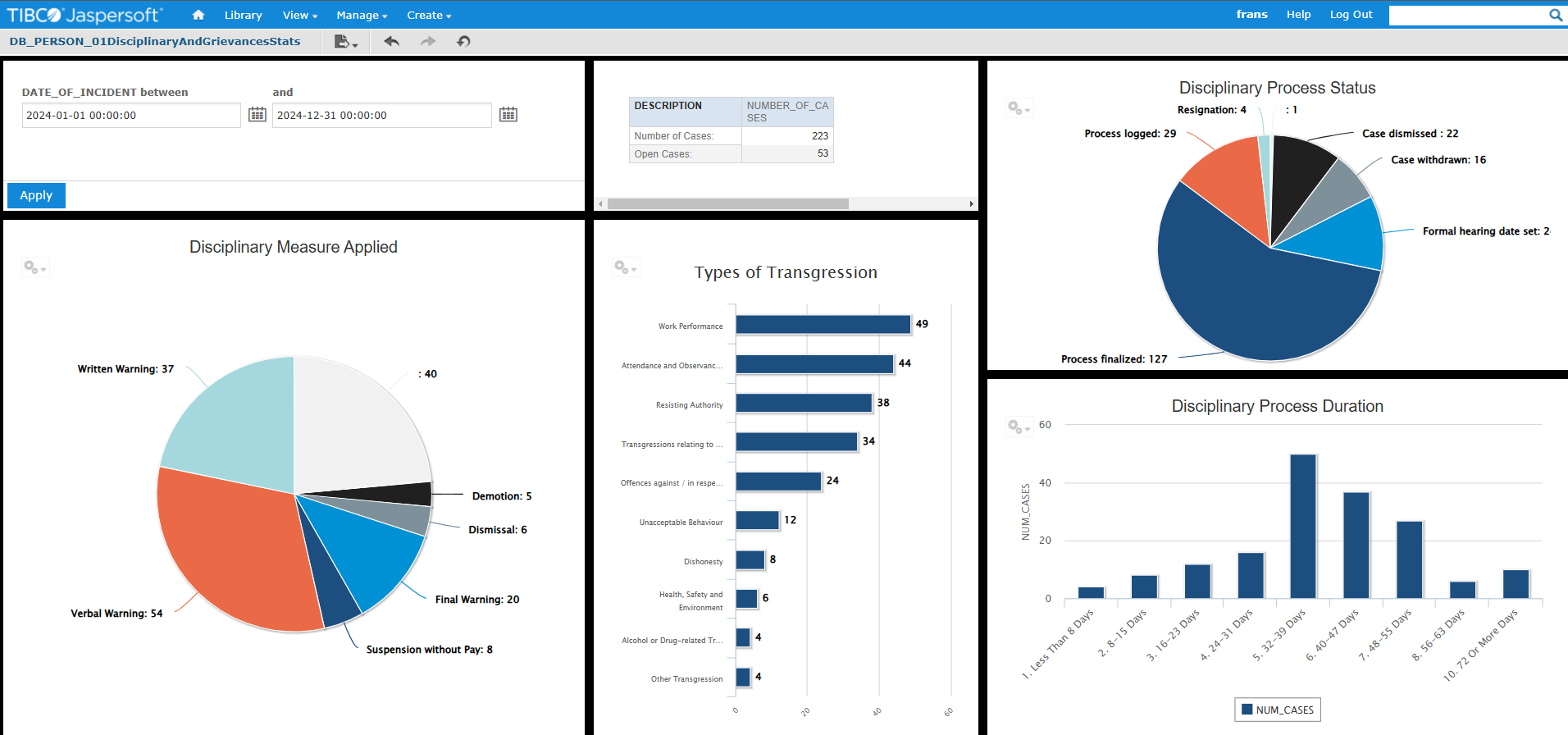 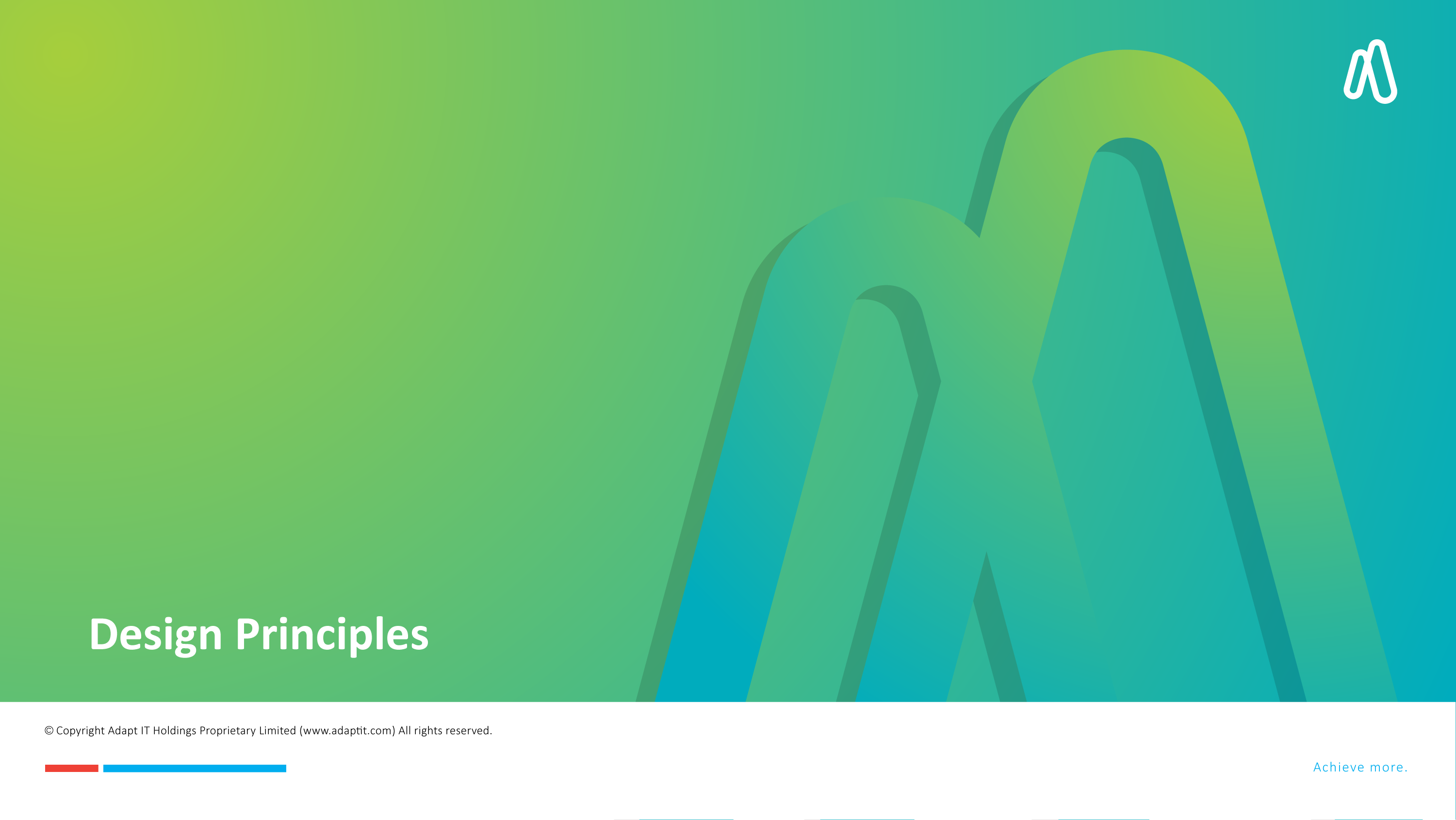 Design PrinciplesMinimum Viable Product: Disciplinary/Grievance Case Management
Minimum Data Entry
Easy Implementation
Controlled by IR
Rich Data Set
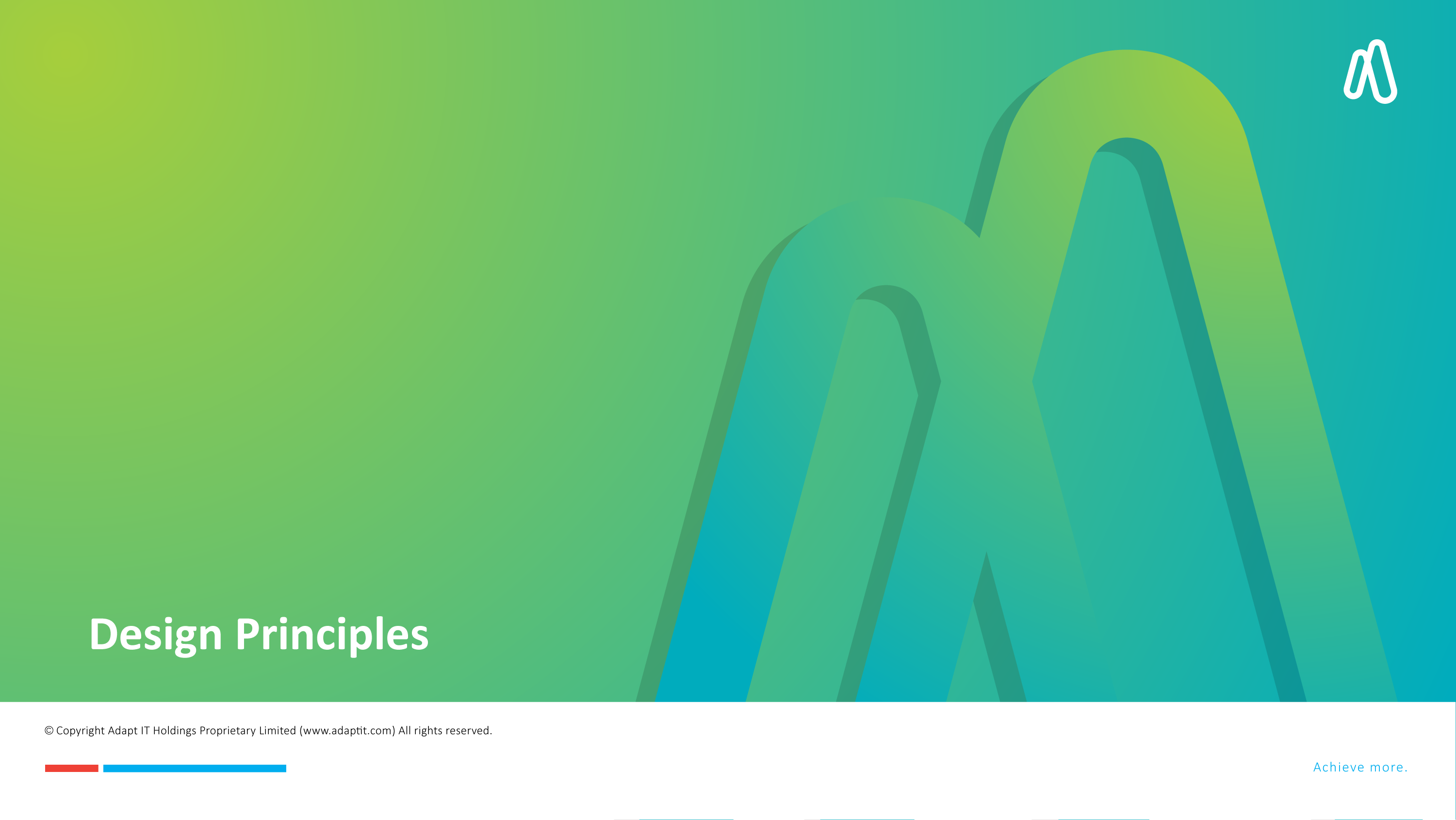 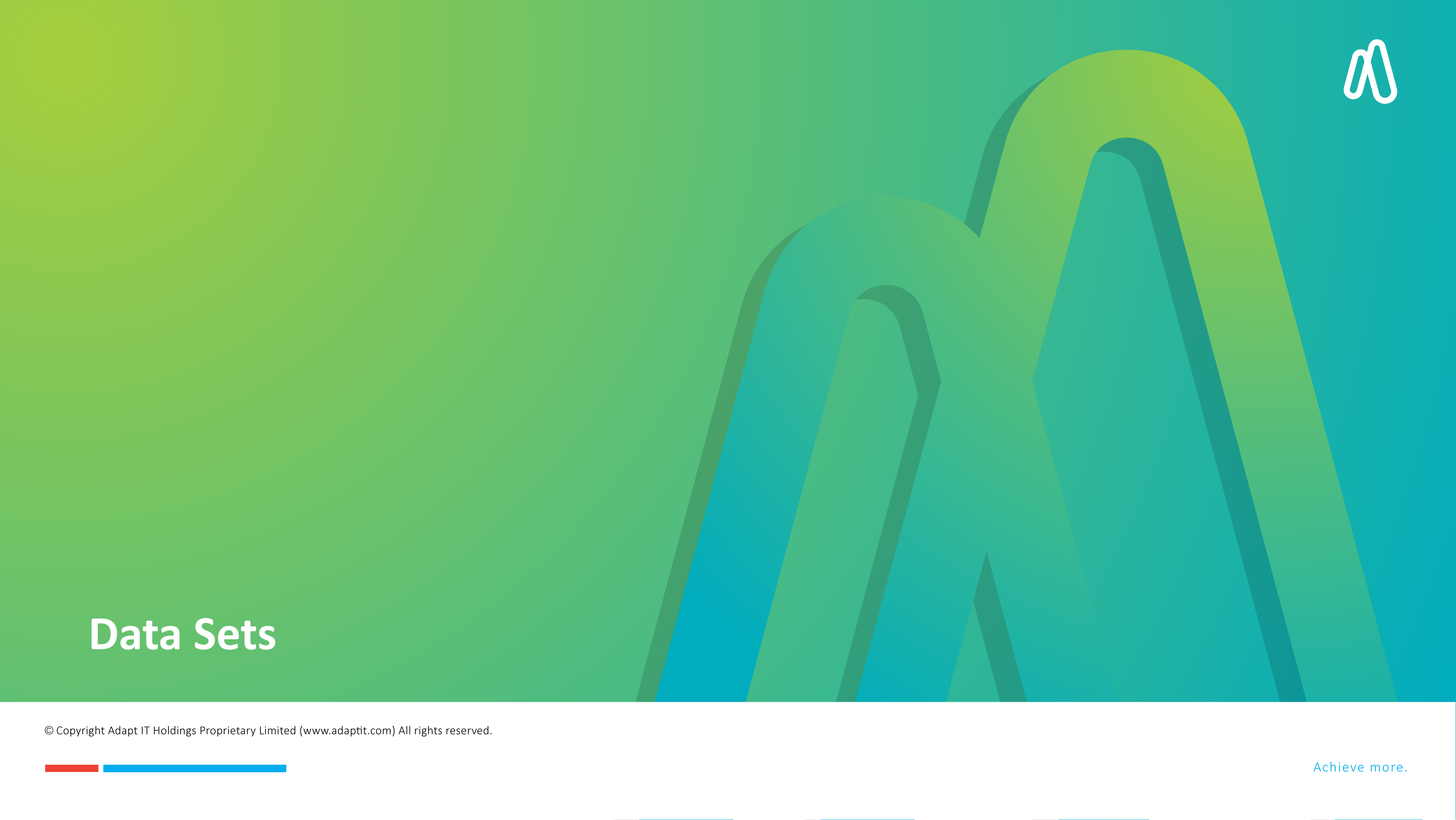 Disciplinary/Grievance Case Management: Data Set
Minimum Required Information
Upload of
 Documents
Additional Maintenance for  Dashboard
Optional Supporting Information
Chargesheet
DC Recordings / Transcripts / Minutes
Signed Employee Letters
Statements from Witnesses
Person involved
Date of Incident
Type of Incident / Transgression Code
Textual Description
Case Status
Disciplinary Measure Applied
Finalised Date
Additional Case- and Outcome Info
Witnesses and Meetings
Formal Hearing and Committee
Appeal/Appeal Committee
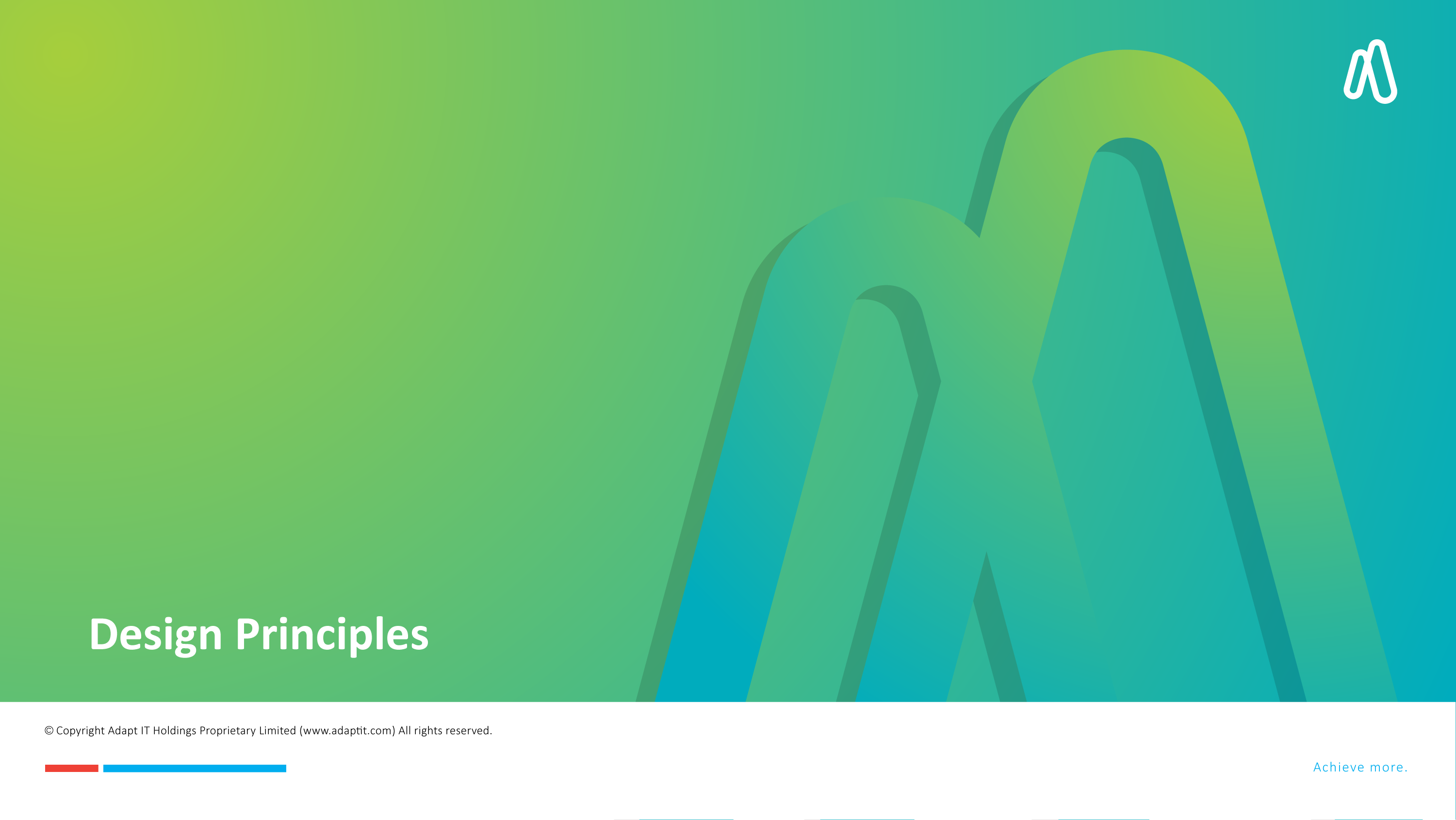 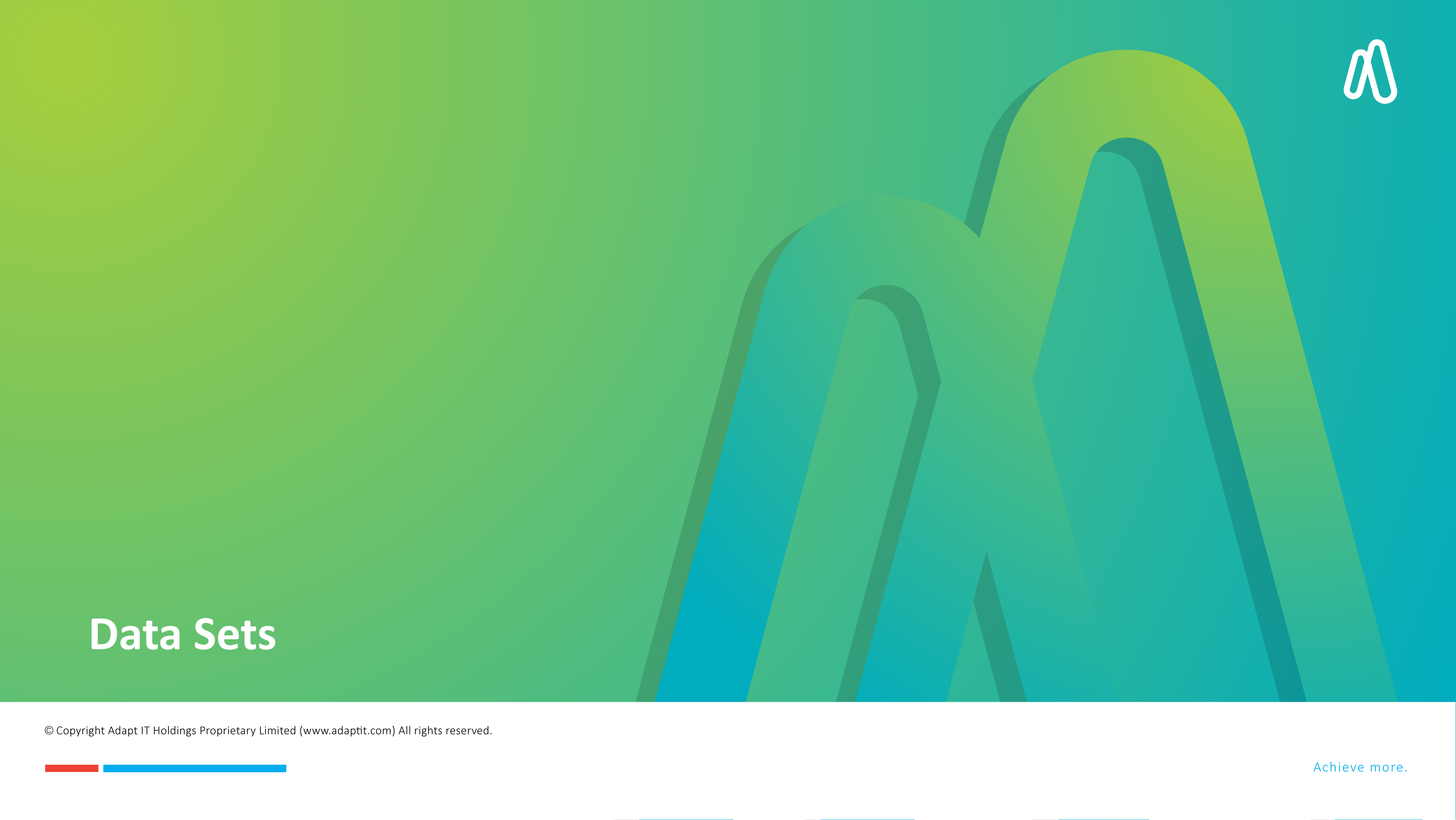 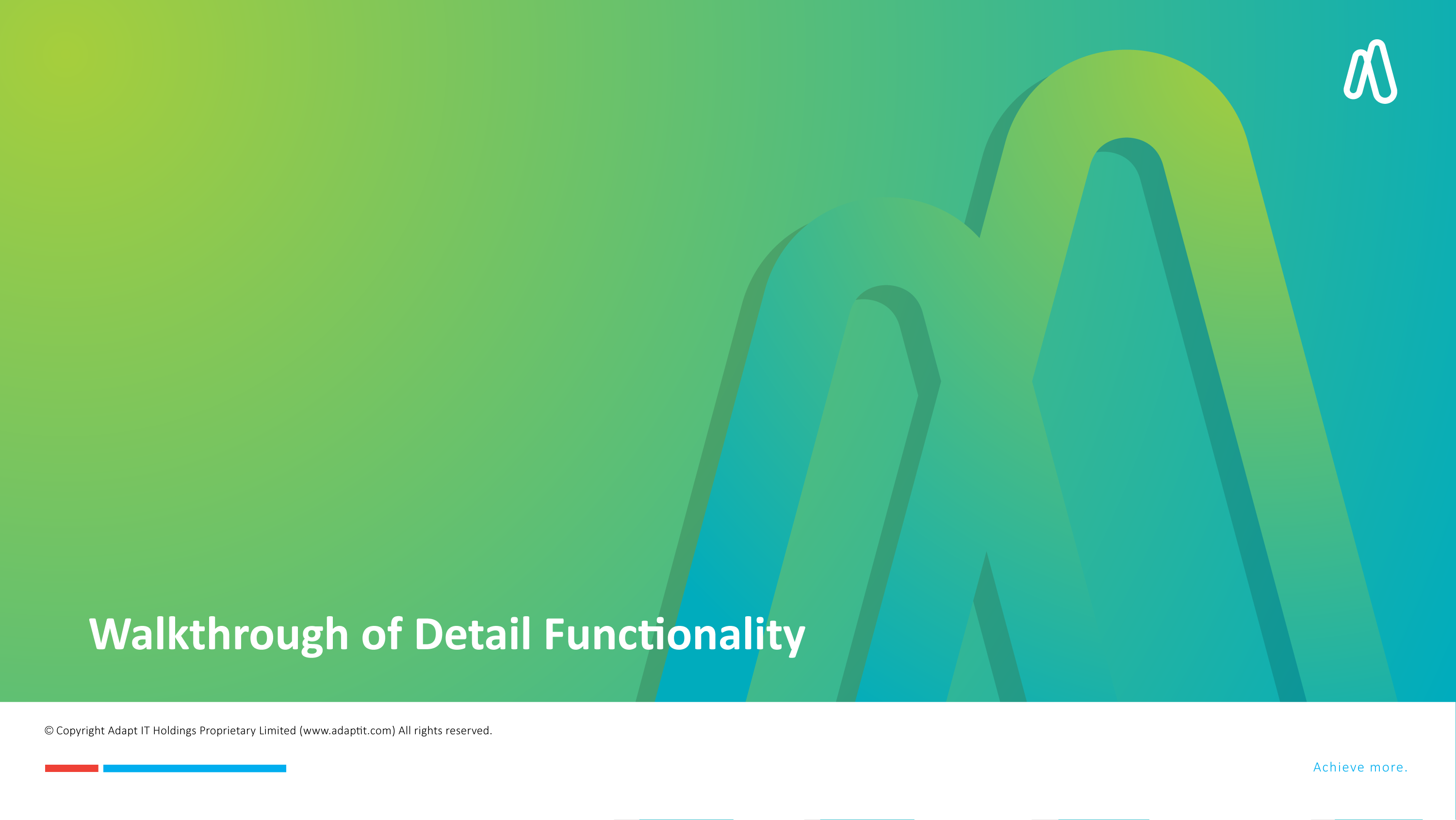 Walkthrough of Detail Functionality: Case Detail (1)
Walkthrough of Detail Functionality: Case Detail (2)
Walkthrough of Detail Functionality: Case Detail (3)
Walkthrough of Detail Functionality: Case Detail (4)
Walkthrough of Detail Functionality: Witness Detail
Walkthrough of Detail Functionality: Formal Hearing Detail
Walkthrough of Detail Functionality: Appeals
Walkthrough of Detail Functionality: Back-Office Reports
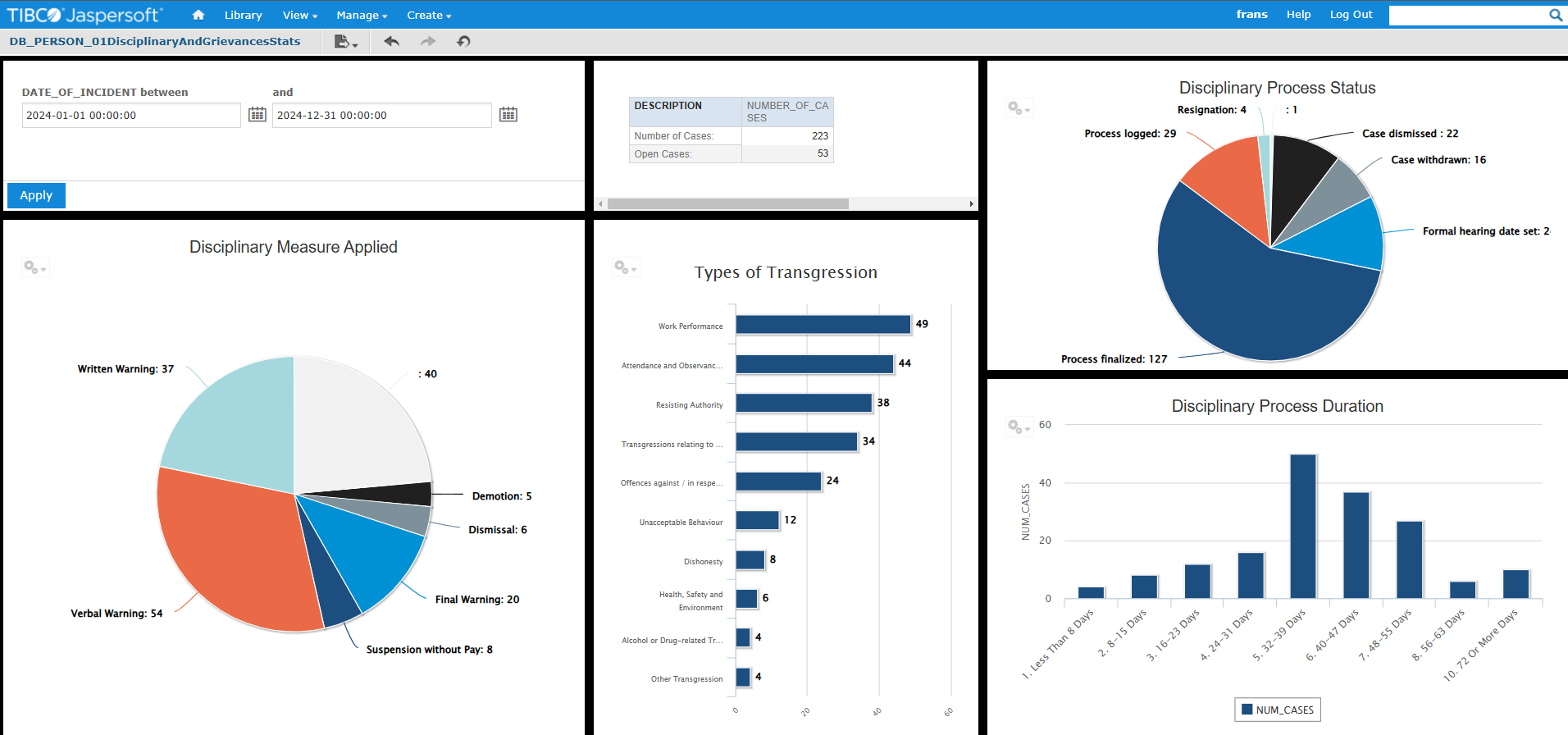 Case Management Solutions
Existing ITS Offering
Third Party Tool / Interface
Rudimentary
Record keeping
Limited implementation
Redevelop: New Module
Understand the requirements
Understand the appetite
Existing ITS Offering
Advantages
Information of Previous Cases available 
Detailed, secure recordkeeping
Disadvantages
Labour intensive data capture by HR / IR Practitioners ?
Limited set of data fields ?
No workflow ?
Possibly not relevant to the work done by Industrial Relations practitioners ?